⑮職員健康状況調査
職員健康状況調査（初回）

１　ご自身または同居のご家族に次のような症状が、現在または過去にありましたか？
　　　　　　皮疹（ぶつぶつ）　　　あった　　・　なかった
　　　　　　かゆみ（特に夜間）　　あった　　・　なかった
　　　　　
２　１で症状があった方は次事項にご回答ください

　①症状があった方はどなたですか　　　ご自身　　・　　同居家族（属性　　　　　　　　）

　②症状の種類と部位（　　　　　　　　　　　　　　　　　　　　　　　　　）

　③症状があった時期：　　　　　　年　　　　　月　　　　　日

　④症状は現在も続いていますか　　　　　続いている　・　現在、症状はない

　⑤受診の有無と診断　　　医療機関名：　　　
　　　　受診した　　　　　受　診　日：
　　　　未受診　　　　　　診　断　名：
　　　　　　　　　　　　　処　方　薬：



３　現職の入職年月日をご回答ください　
（　　　　　年　　　　　月　　　　　日）


４　前職がある方は過去の勤務先をご回答ください
　　　　・　　　　　　　　　　　　　：　　　年　　月　　日　～　　　年　　月　　日
　　　　・　　　　　　　　　　　　　：　　　年　　月　　日　～　　　年　　月　　日
　　　　・　　　　　　　　　　　　　：　　　年　　月　　日　～　　　年　　月　　日

５　そのほか（気になることがありましたら記載してください）





　回答日：　　　　　年　　　　　月　　　　　日
　　　　　　　　　　　　　　　　　　　
　　　　　　　　　　　　　　　　　　　　　　氏名：

　　　　　　　　　　　　　　　　　　　　　　職種：

　　　　　　　　　　　　　　　　　　　　　　勤務場所：
⑮職員健康状況調査
健康観察表（自己チェック用）
部署：　　　　　　　　　　氏名：　　　　　　　　　　　No.
○　毎日、皮膚の状態を確認します。
○　1週間記録をしたら、担当者へ提出してください。
○　今までなかった症状が出た場合も担当者へ報告してください。
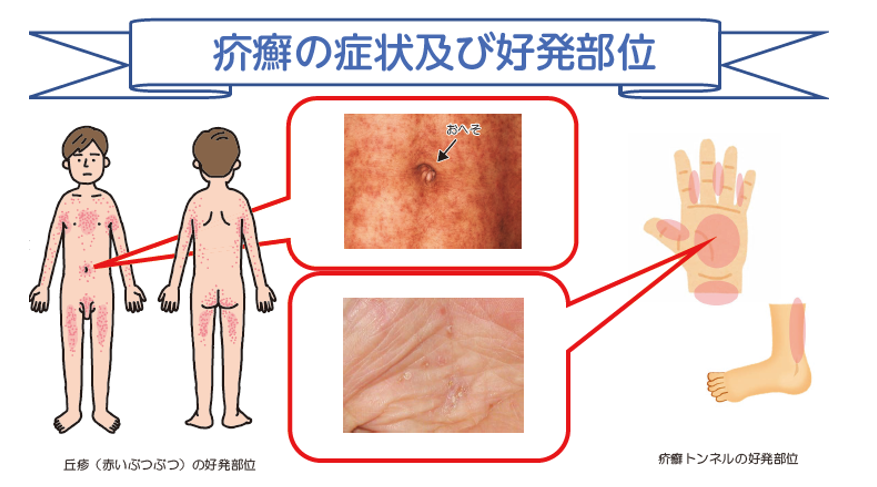